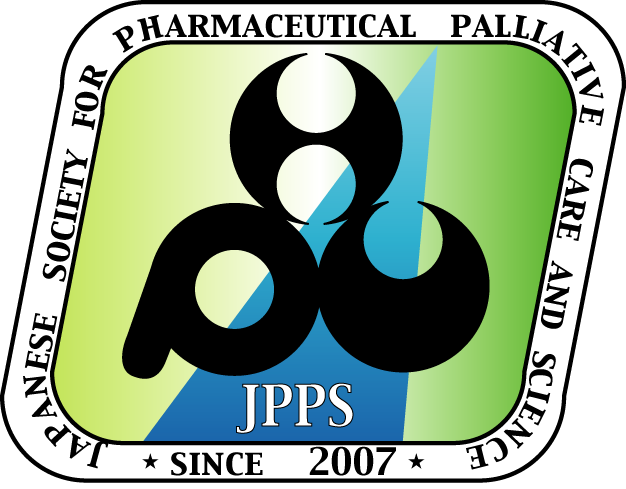 利益相反に関わる事項
本研究の一部は、○○○○との共同研究として
実施された。
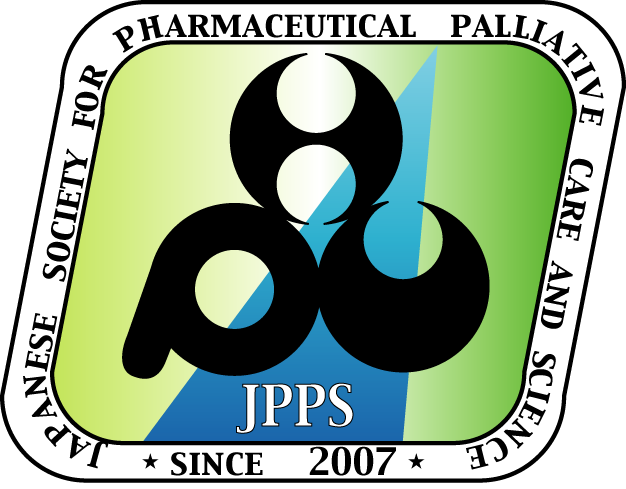 利益相反に関わる事項
本研究の経費の一部は、○○○○からの
寄附金によって賄われた。
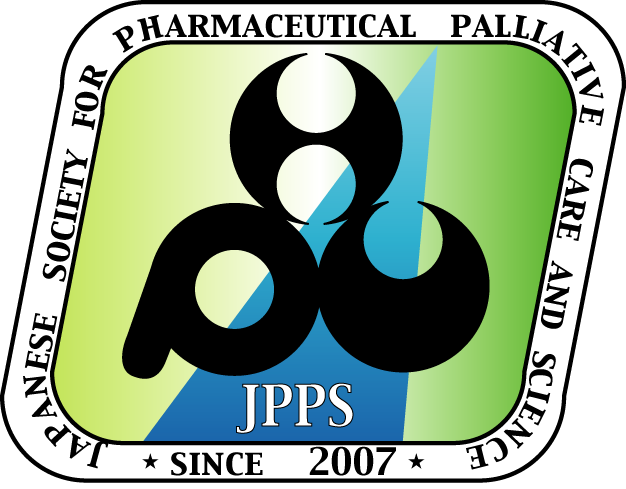 利益相反に関わる事項
本研究は、開示すべき利益相反はない